#Beintentional with PROFICIENCY in the WL Classroom
A BIG QUESTION
Are your students speaking “proficiency”?
Resources to deepen your understanding of proficiency: 
Podcasts: Talkin’ L2 with BVP and Inspired Proficiency with Ashley Uyaguari
Follow Meredith White ASAP specially on Twitter and YouTube!
Simply try a Google Search on language proficiency/performance indicators/communication modes.
Earn your badge via the Georgia Learns Platform open to everyone, not just Georgia residents.
2
1. #BeIntentional with your classroom space
Remove barriers that may impede communication and community building
Foster an environment that increases movement
Create word walls and anchor charts that facilitate comprehension of language (input) and the enrichment of the students’ output.
Include visual aids to often make reference to the proficiency timeline and the communication modes
3
Create word walls and anchor charts that facilitate comprehension of language (input) and the enrichment of the students’ output.
#BeIntentional with your classroom space
“
View your classroom walls as tools to support and enhance your students’ language acquisition.
4
#BeIntentional with your classroom space
Poster credit to Grant Boulanger. Purchase poster here.
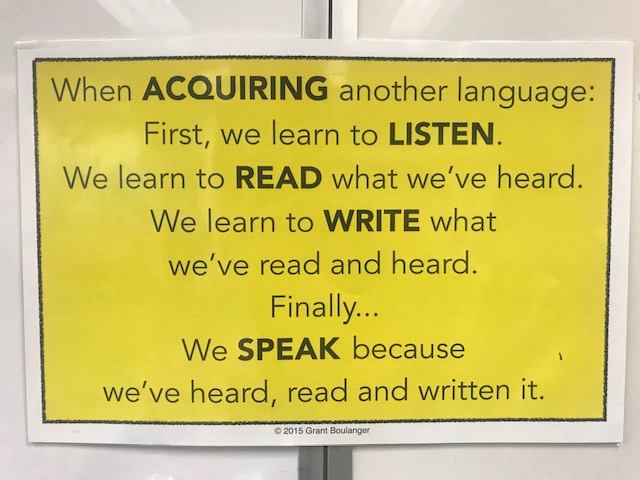 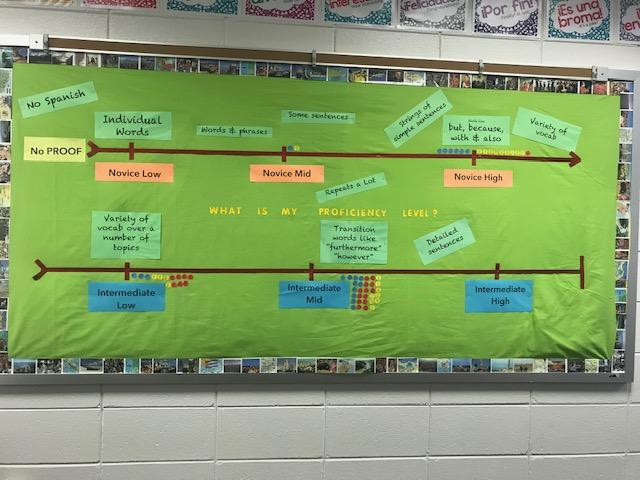 Include visual aids to often make reference to the proficiency path with performance indicators and the communication modes daily until it becomes natural to you.
Initial inspiration/replication credit to the Creative Classroom post  by Kara Parker and Megan Smith and Mis Clases Locas blog post by Allison Wienhold.

You can download something similar for free as well at the
GA WL Professional Development Page  here.
5
#BeIntentional with Constantly Challenging your Students
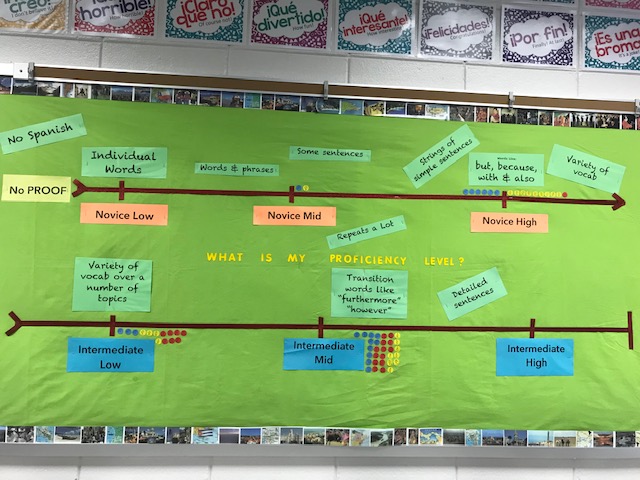 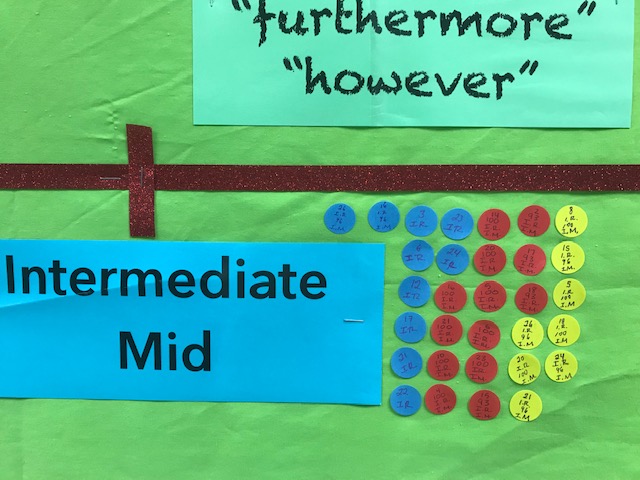 Blog Post,  here
6
#BeIntentional with your classroom space
Remove barriers that may impede communication and community building.

Foster an environment that increases movement.
7
ACTFL’s 90%
Just like staying on the target language is so important during our classes, it is just as important to constantly make reference to all aspects of proficiency.
8
#BeIntentional with every activity!!!
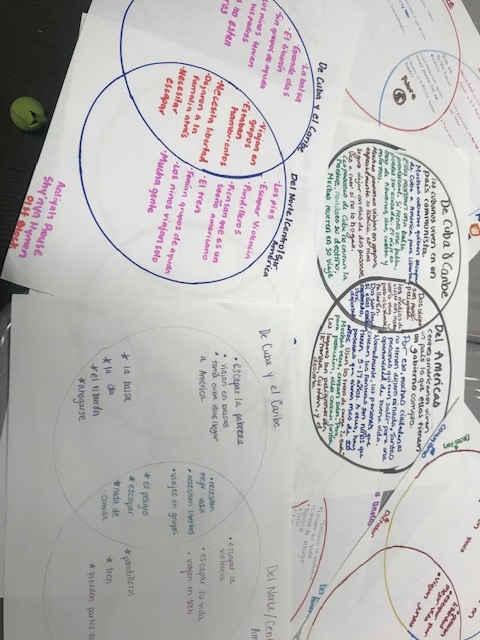 Talk it up
Use a poster, such as this one, to point and guide students’  mindsets. Students  want to know “how is this going to help me right now?”
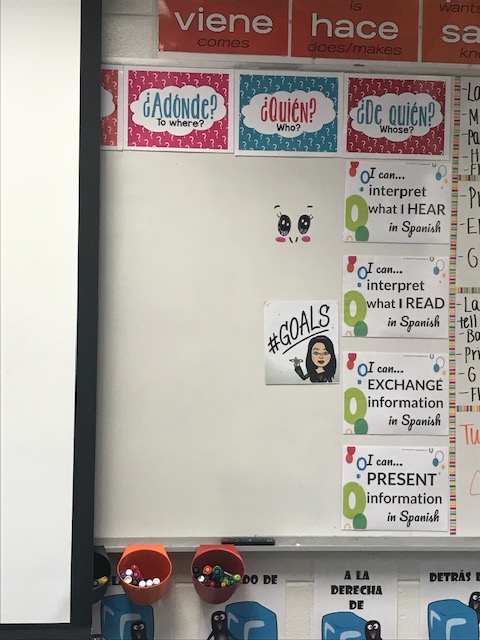 Stop & Challenge
It is totally okay to stop in the middle of the activities to challenge students. 
Make reference to proficiency path board. They will surprise you with their performance.
“I can posters” credits to Allison Wienhold and her blog Mis Clases Locas . Free download  here.
9
#BeIntentional with Keeping Up with the Proficiency
 Talk
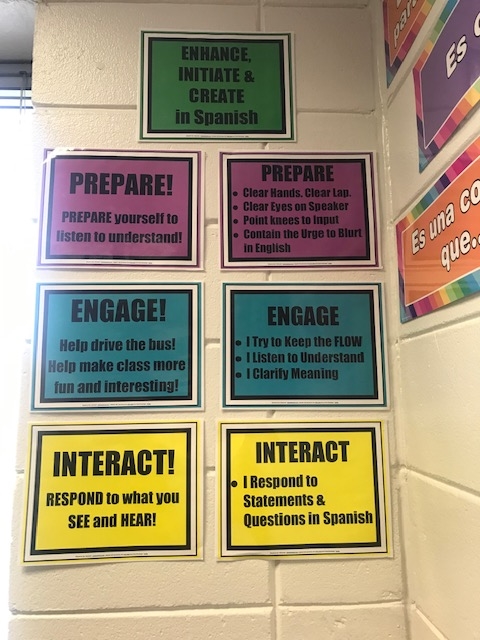 ...but they won’t be quiet
Provide a grade for Interpretive / Interpersonal skills!
La Maestra Loca’s rubric, click here
Grant Boulanger’s rubric, click here
In this link, Allison Wienhold explains how she uses the rubric and the posters  in her class.
10
#BEINTENTIONAL WITH CHALLENGING & SUPPORTING STUDENTS IN THEIR PROFICIENCY JOURNEY THROUGH CLASS ACTIVITIES/TASKS/GOALS
Can Do
Differentiation
Level Up opportunities
11
Photo credit: Kevin Smith at www.freeimages.com
Meredith White's Example
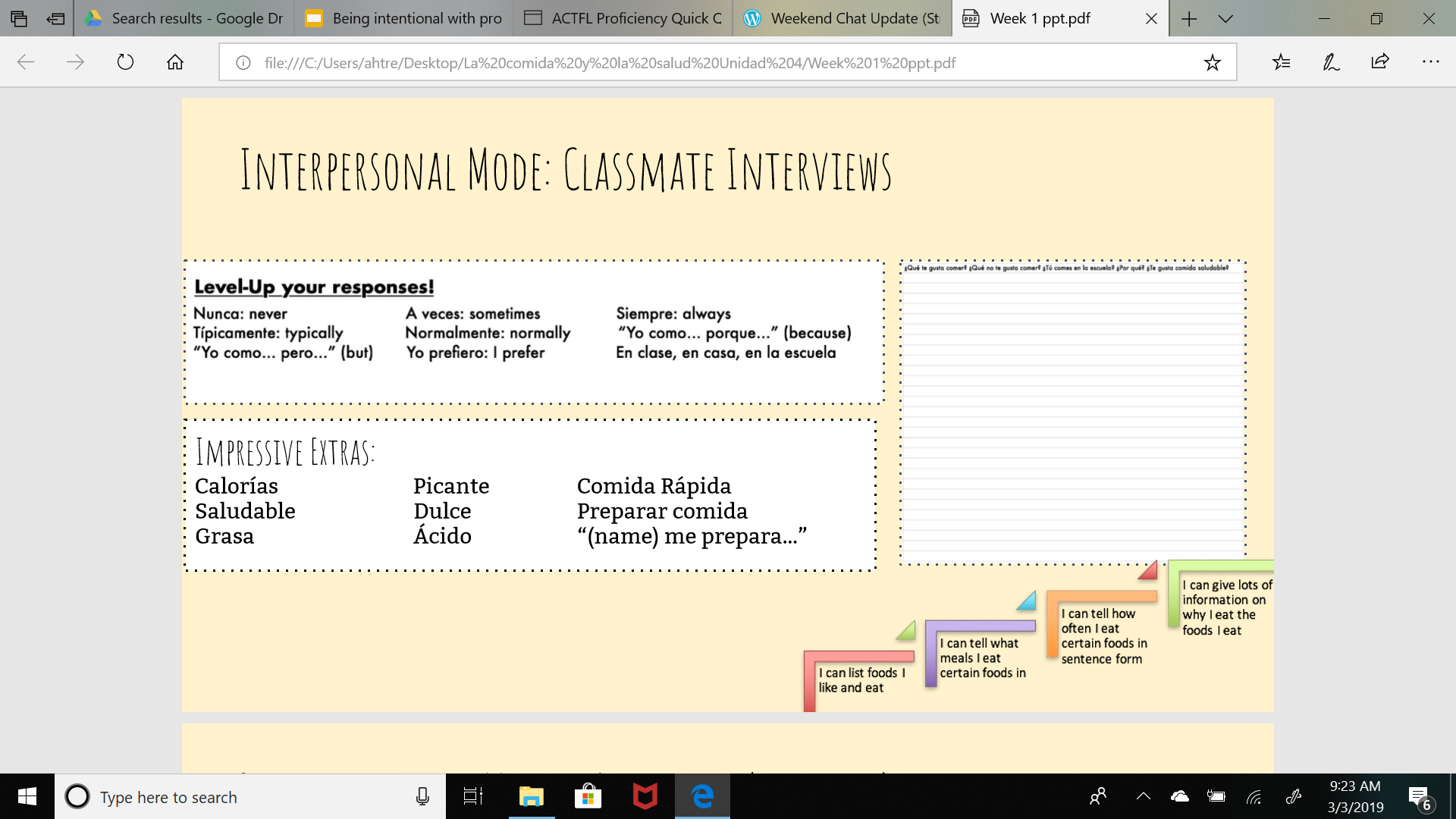 12
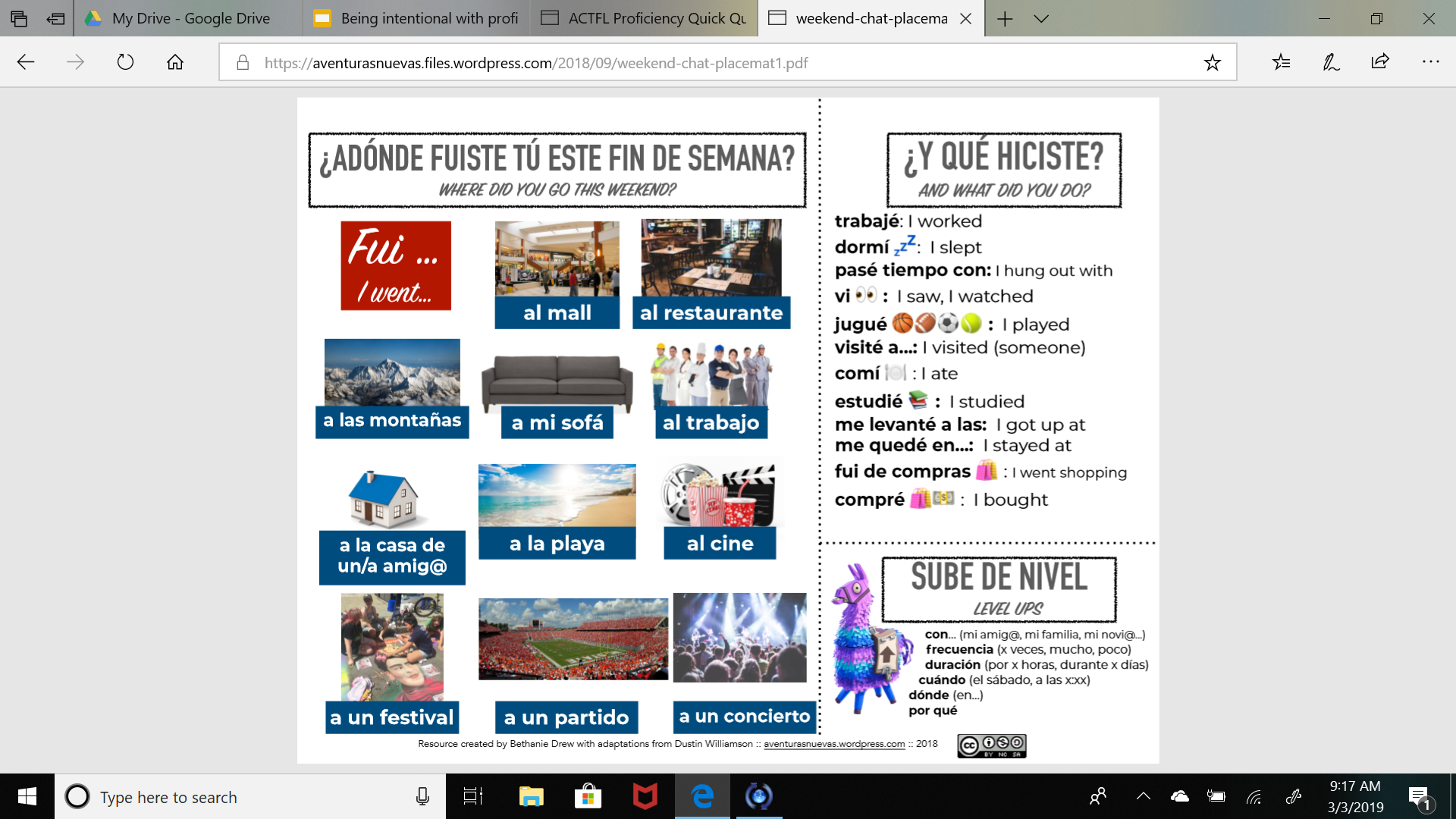 Bethany Dew's Example
13
Justin @Spanish Plans' Example
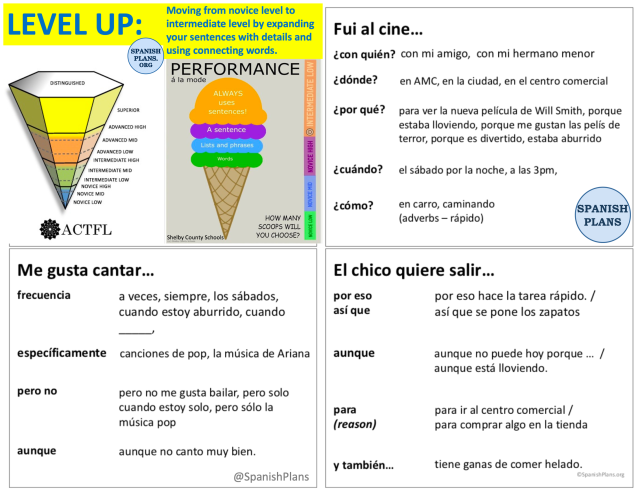 14
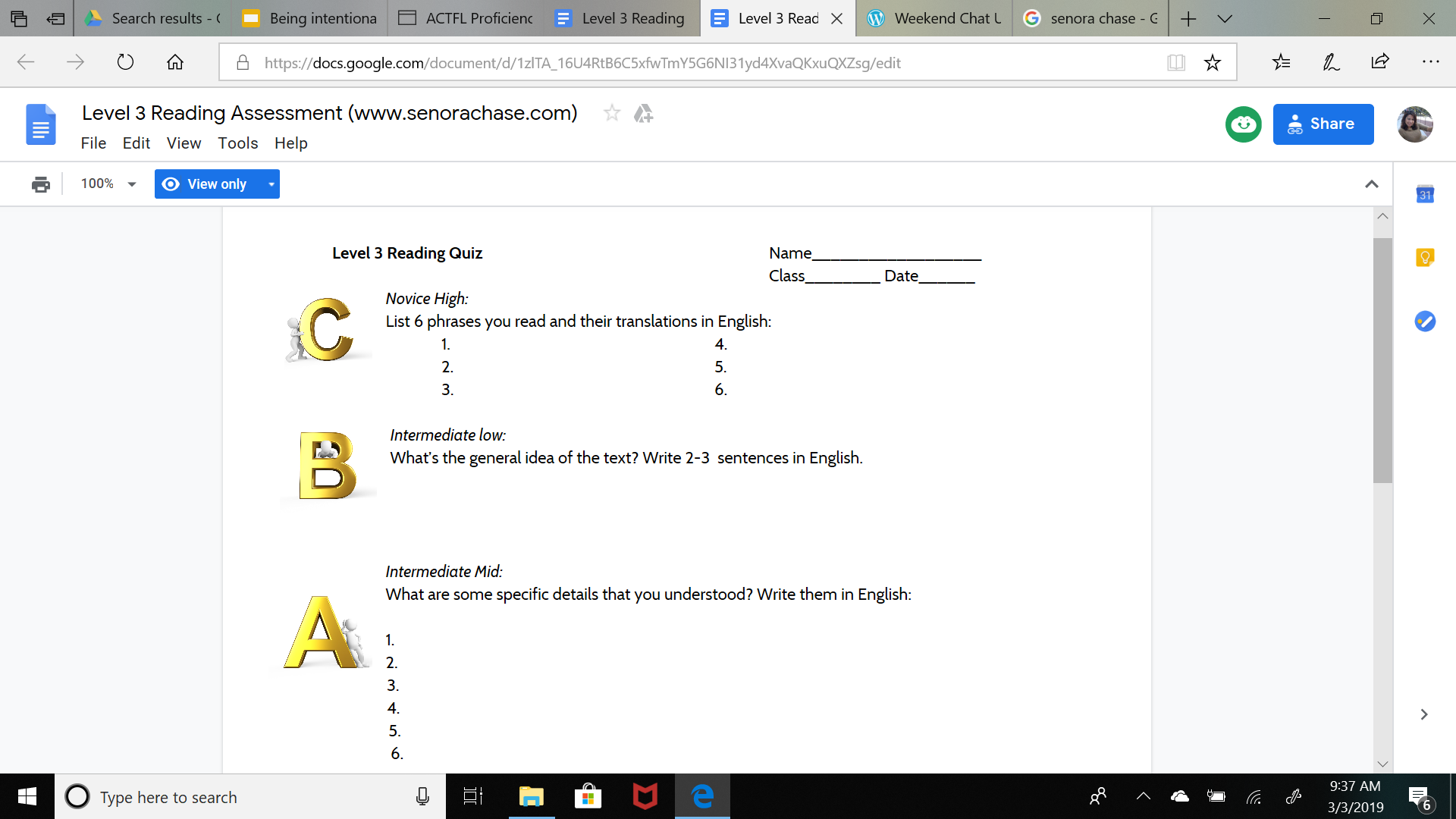 Señora Chase's Example
15
Great

 Resources!
FIND
THEM
HERE
Bethany Dew’s Weekend Chat blog post,  here
Señora Chase’s ACTFL Proficiency Quick Quiz Rubrics, here
Meredith White’s Amazing Slides, here
Justin @SpanishPlan’s Leveling Up blog post, here
Joshua Cabral’s Generation Z blog post, here
16
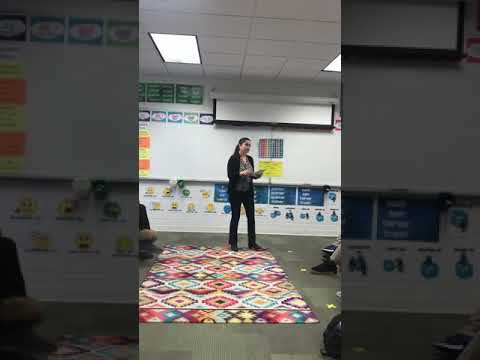 How to Introduce Activity to Students Video
17
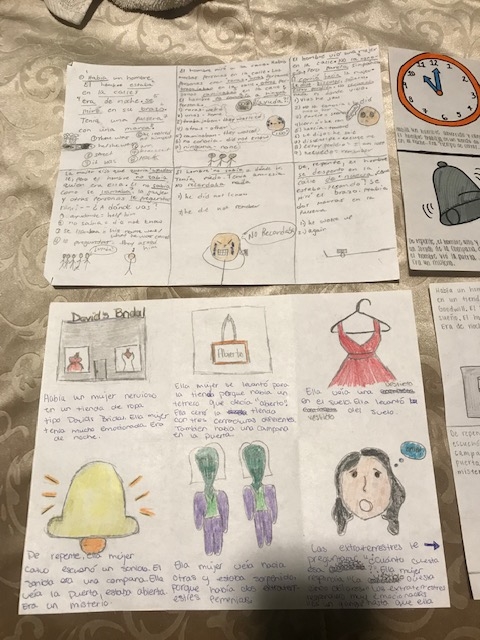 Story Boards
18
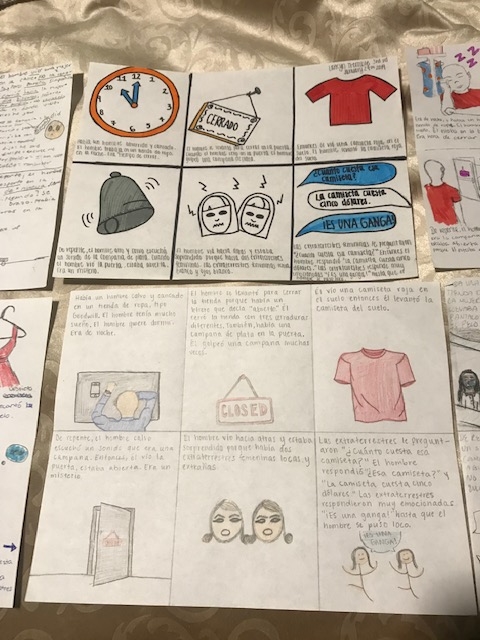 Story Boards
19
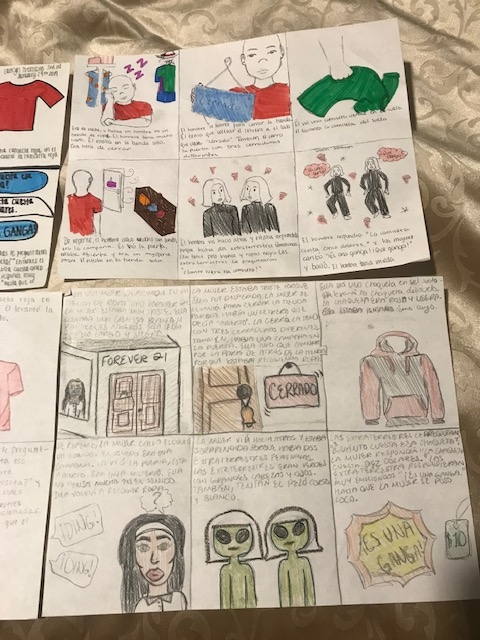 Story Boards
20
A Reflection 
On Using Story Boards.
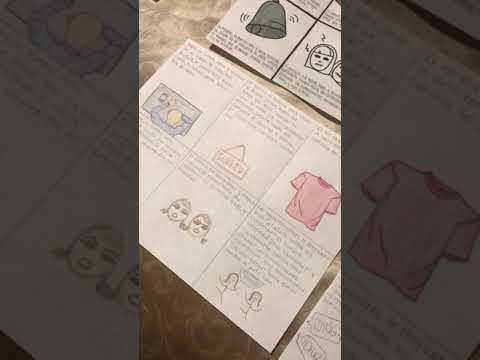 21
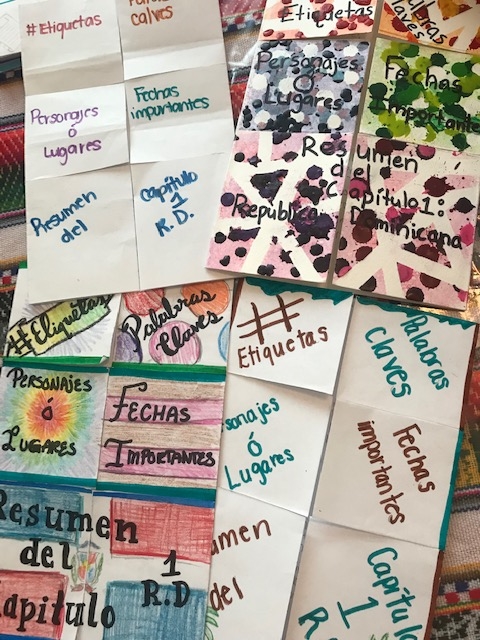 FOLDABLES!
22
FOLDABLES!
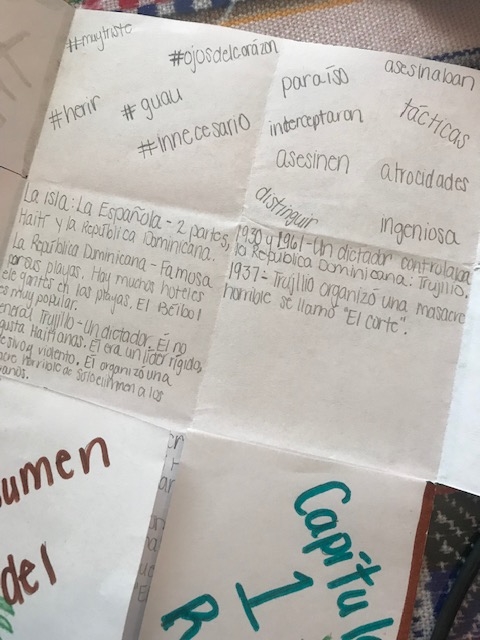 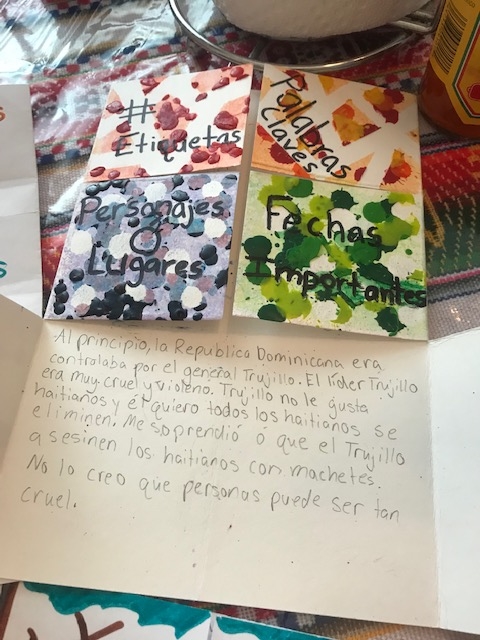 23
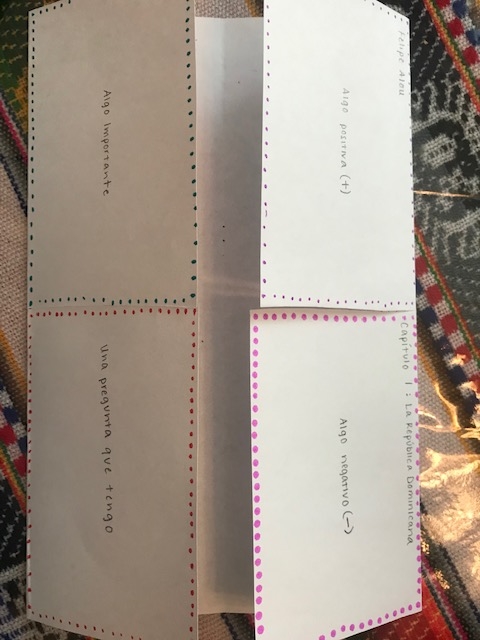 The Four Square Story Map

Idea from Martina Bex. Explanation and  free template can be accessed here.
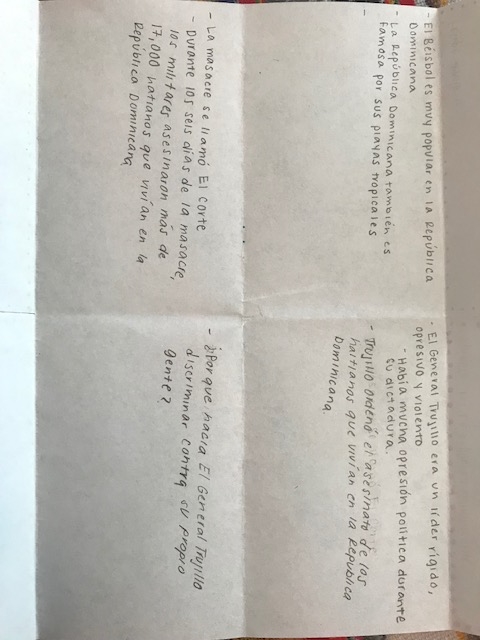 FOLDABLES!
24
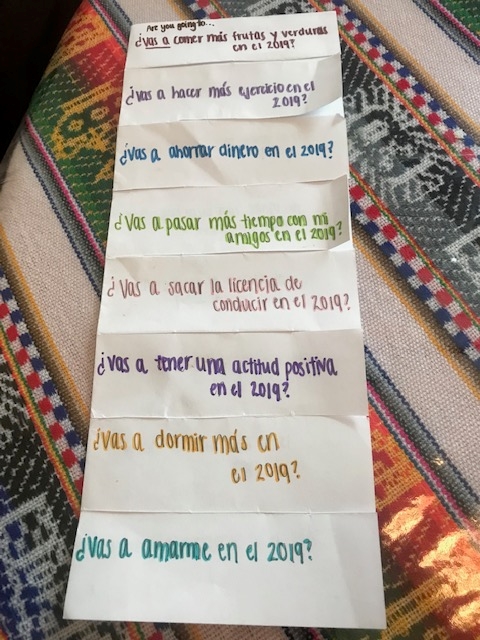 FOLDABLES!
25
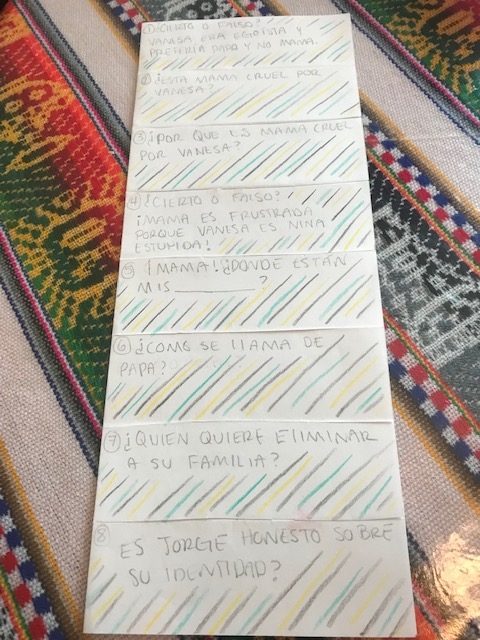 FOLDABLES!
26
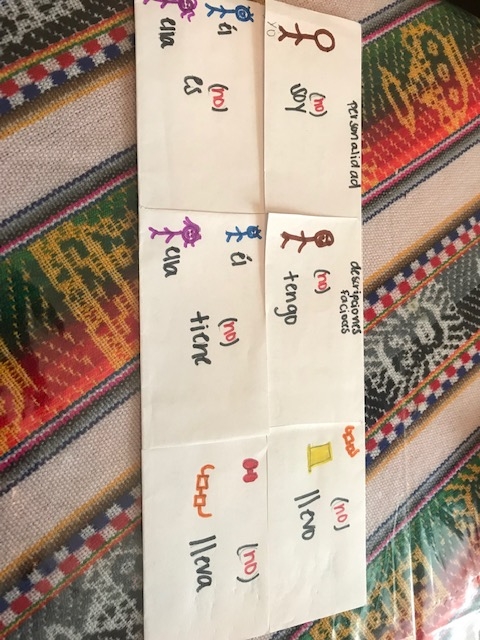 FOLDABLES TO SUPPORT GRAMMAR
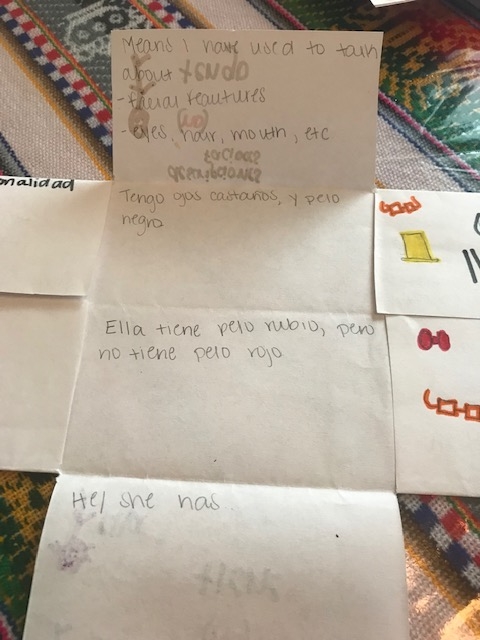 27
Acquisition is SLOW!
Let’s not think in terms of years, but in terms of hours
12,000 - 14,000 hours
Time it takes for children to acquire basic language
600 hours!
Approximate time students spend on language courses while in high school (Level 1-4)
What do we expect of L2 learners in their ability and in their implicit system?        - Bill Van Patten, Talkin’ L2 with BVP, Episode 20
28
[Speaker Notes: me of sequential language courses]
#BEINTENTIONAL in creating success for your students through assessment
Create the assessment
Generate tools for success with the lower performers in mind, but  which are available to everyone
Be prepared to be mind blown as you grade and provide feedback!
29
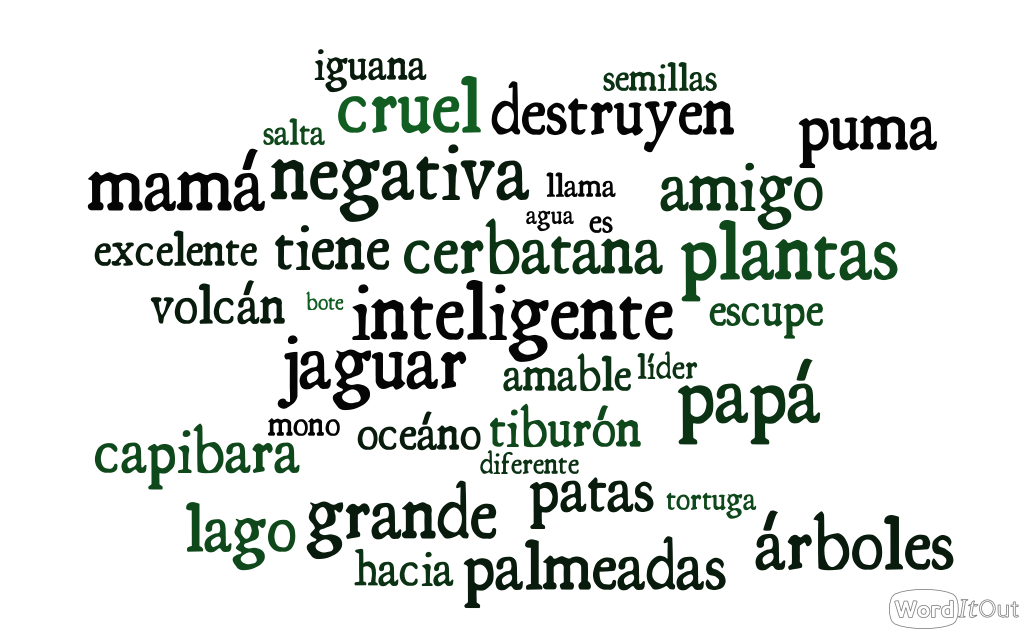 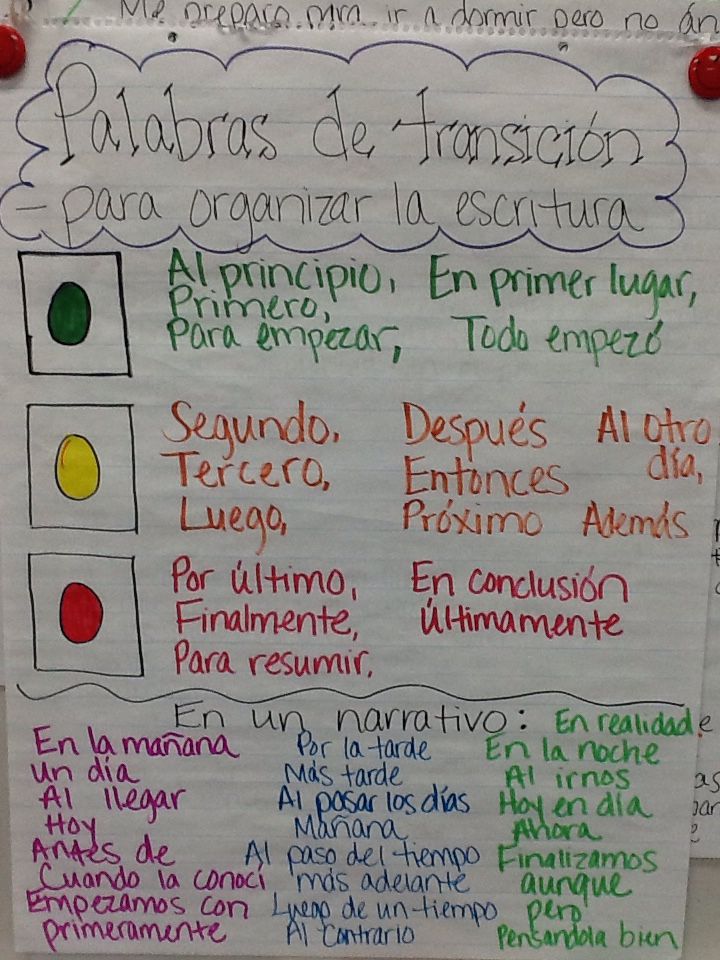 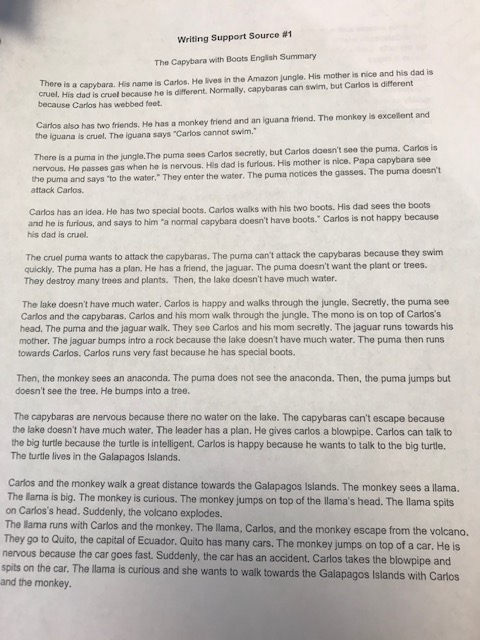 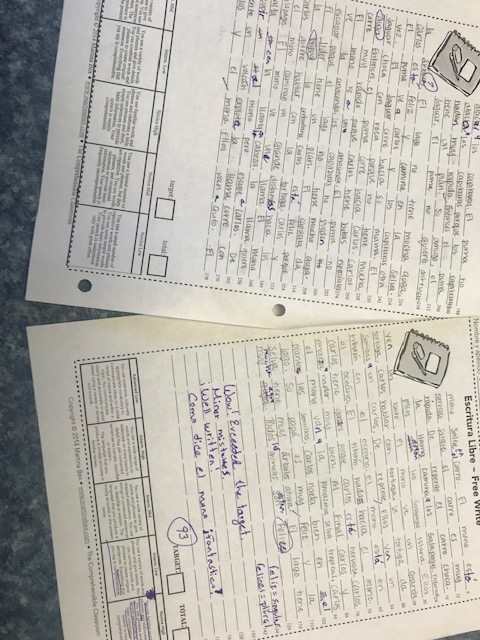 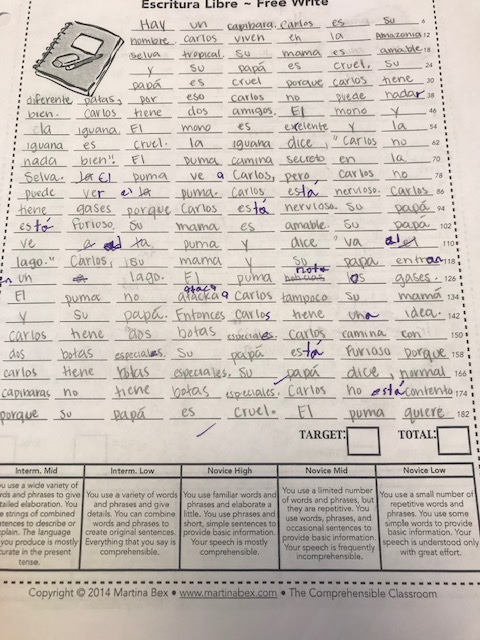 ASSESSMENT
SUPPORT
30
A Special Thanks
Special thanks to all the amazing educators who have instill so much knowledge in me and have contributed to my growth as an educator:
My school’s Principal, Mr. Alfred McGuire and Assistant Principal, Mr.  Michael Soltysiak.
My school’s Administrative Secretary, Mrs. Carrie Early.
My district’s World Language Specialist, Dr. Mark Linsky
My amazing SCCPSS CI community: Maribel Gomez, Sarah Downey, Angela Williams, Hakim Azerzaq, and others
Meredith White, Bethany Dew, Anne Marie Chase, La Maestra Loca,  Allison Wienhold, Grant Boulanger, Joshua Cabral, Carol Gaab, and so many more. 
A special thanks to Ashley Uyaguari’s Inspired Proficiency Podcast, and the Talkin’ L2 Podcast Team because these podcasts have helped me grow so much during the past year.
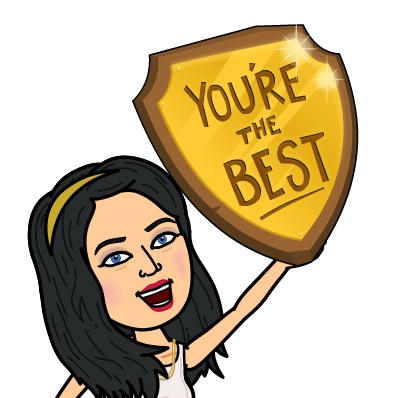 31
Slide show credits:
Presentation template by SlidesCarnival
Classroom Photos by Bertha Delgadillo 
Other Photographs by Unsplash & Death to the Stock Photo (license)
Dark wood background by The pattern library
32
Thank you!
FIND
ME
HERE
Bertha Delgadillo, M. Ed. 
Twitter: profedelgadillo
Instagram: profesoradelgadillo
Blog: https://laprofesoradelgadillo.wordpress.com
E-mail: ahtreb_hdz@hotmail.com
33